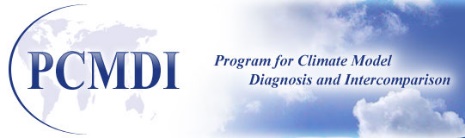 New Approach to Recording CMIP Requested Variables and Technical Specifications Facilitates CMIP6 Data Publication
Objective

The “data request” (DREQ) for CMIP6 specifies
all the variables that should be saved from different portions of each experiment, and
The sampling frequency and processing details for each variable
The complexity of CMIP6 design (22 MIPs and 316 experiments) called for refashioning previous CMIP data requests to facilitate machine processing and automation

New CMIP6 DREQ Requirements

Record precise definitions and fully specified technical metadata for each variable requested 
Provide a programmable interface that supports automated processing of the data request

Impact

By fulfilling the new CMIP6 DREQ requirements, 133 models and 50 modeling groups are delivering data that is being analyzed by 1000’s of researchers worldwide
The DREQ can serve as a template for future CMIP phases
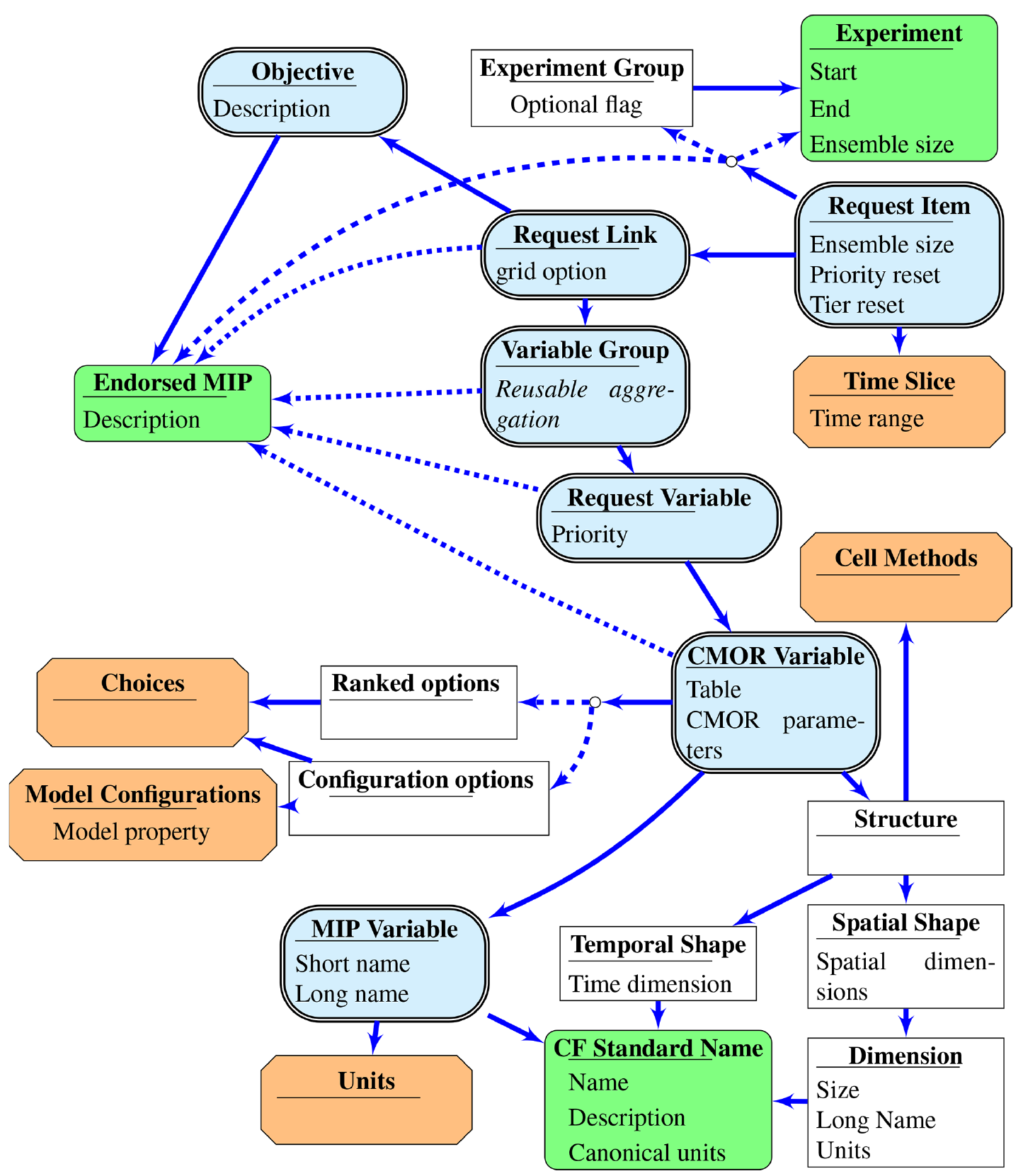 Schema for the main DREQ elements and their relationships which define its central functionality:  linking parameter definitions to objectives and specific experiments and fully defining requested variables.
Reference: Juckes, M., K. E. Taylor, P. J. Durack, B. Lawrence M. S. Mizielinski, A. Pamment, J.-Y. Peterschmitt, M. Rixen and S. Senesi (2020) The CMIP6 Data Request (DREQ, version 01.00.31). Geoscientific Model Development, 13, pp 201-224. doi: 10.5194/gmd-13-201-2020
Schema showing the main DREQ elements and their relationships which define its central functionality:  linking parameter definitions to objectives and specific experiments and fully defining requested variables.
shapes are simple lists of terms (section 4.2.2), and the green rounded boxes represent imported information (section 4.2.3).